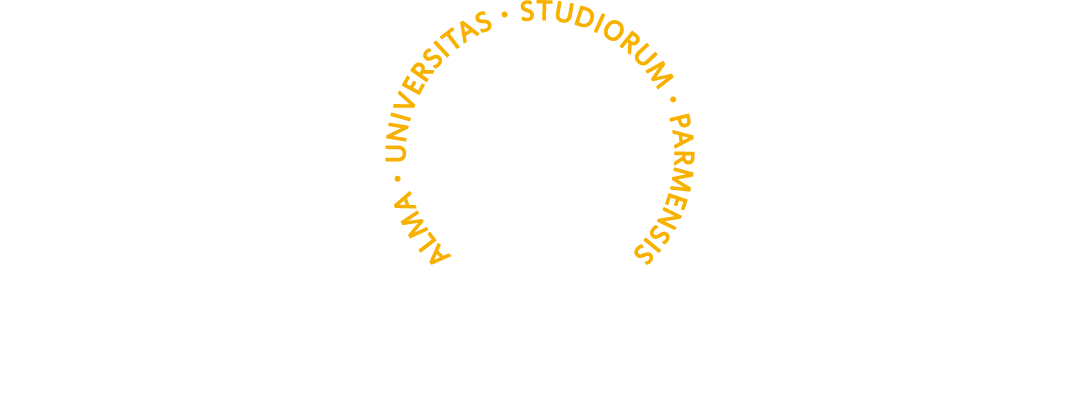 CORSO DI PREPARAZIONE ALLA
STESURA DELLA TESI DI LAUREA
DR.SSA DEBORA GINOCCHIO
La tesi di laurea: caratteristiche generali
Elaborato scritto, di carattere scientifico, con la supervisione del docente relatore
Argomento di particolare interesse maturato durante il corso; che risponde alle mie prospettive future; che tenga conto delle mie competenze e possibilità
Proposta e condivisione con il relatore
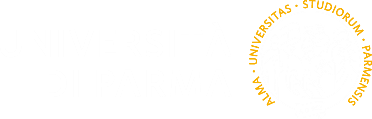 Tipologie di tesi
Tesi curriculare: dissertazione che affronti un tema circoscritto e che sia accompagnata da una rassegna critica della letteratura e della giurisprudenza sull’argomento
Tesi di ricerca: dissertazione che richieda una trattazione accurata ed esauriente, che esprima buone capacità di lavoro in autonomia e riflessione critica
Differenze:
Contenuto
Impegno
Punteggio
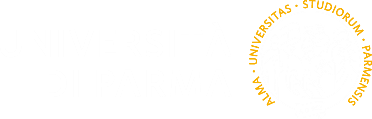 Raccolta bibliografica e studio
Raccolta del materiale:
Manuali/materiale studiato per l’esame
Enciclopedie 
Monografie 
Riviste scientifiche
Letteratura grigia 
Consultazione banche dati online (es., Scopus) disponibili presso le risorse elettroniche delle biblioteche dell’Università
Utilizzo CAUTO di motori di ricerca generici (es. Google)
Annotare subito gli estremi del materiale trovato (autore, titolo, editore, luogo e data, pagine)
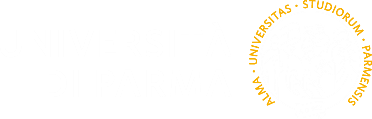 Raccolta bibliografica e studio
Selezione e divisione del materiale
Analisi della bibliografia riportata
Scarto dei materiali poco rilevanti e approfondimento di quelli che lo sono
Anche bibliografia internazionale
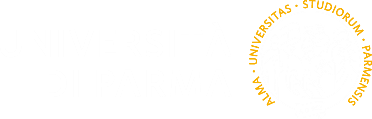 Indice
Bozza di indice - in cui saranno possibili nel corso del lavoro aggiustamenti e correzioni - suddiviso in capitoli e paragrafi, ciascuno con un titolo pertinente e logico
Propedeutico alla realizzazione dell’elaborato
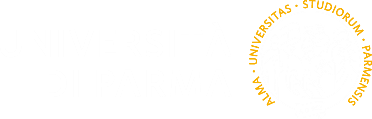 Struttura dell’elaborato
Indicazioni formali si trovano nel modello disponibile al link: https://gspi.unipr.it/it/didattica/esami-di-laurea/tesi
Elementi:
Indice
Introduzione: presentazione argomento, obiettivi e metodo
Corpo centrale: capitoli, paragrafi e sottoparagrafi
Conclusioni: sintesi e argomentazione dei risultati
Bibliografia
Eventuali appendici
Ringraziamenti (facoltativi)
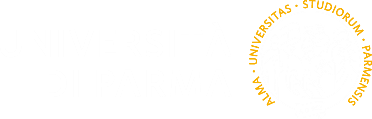 Stesura dell’elaborato
Stesura capitolo per capitolo, secondo l’ordine cronologico dell’indice
Linguaggio scientifico, impersonale e diretto, chiaro e lineare, ben comprensibile anche a chi non è esperto in materia
Evitare frasi troppo lunghe e complesse
Verificare e applicare correttamente la forma e gli stili di formattazione a tutte le parti del documento
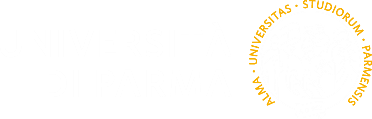 Citazioni bibliografiche
Frammenti di testi senza citazione della fonte  plagio 
Rielaborazione dei concetti/citazione diretta del testo tra virgolette («…») e  riferimento alle fonti utilizzate
L’insieme di elementi, ordinati e formalizzati in base ad una regola o standard, che permette l'identificazione di una pubblicazione
Esistono diversi metodi di citazione ugualmente validi, l’importante è la coerenza
Nelle Indicazioni e criteri formali per la composizione dell’elaborato di tesi del Dipartimento di Giurisprudenza, Studî Politici e Internazionali è richiesto che citazioni bibliografiche, riferimenti ad opera già citata e abbreviazioni si conformino a quelle utilizzate in V. Napolitano, Dizionario Bibliografico delle Riviste giuridiche italiane, Giuffrè, Milano (vedi https://www.bibliotecagiurisprudenza.unipr.it/come-citare/ ), ma chiedere indicazioni al Relatore
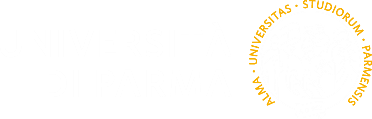 Citazioni bibliografiche
Nel testo
Concetti esposti con parole proprie (parafrasi) con nota a piè di pagina 
Citazione diretta del testo (poche righe) tra virgolette («…»)
Citazione diretta di ampi brani con spazio rientrato e interlinea singola
In nota
Tra virgolette nel testo della nota
In appendice
Brani troppo ampi da riportare in nota
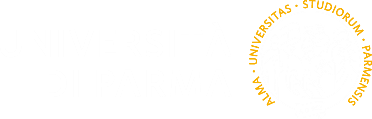 Esempi di citazioni bibliografiche
Oggi un documento può presentarsi come un insieme di testi, suoni, immagini che «la digitalizzazione permette d’integrare [...] in un unico formato e su un supporto indipendente dalla natura dell’informazione, integrazione che gli permette di circolare in tutti i canali digitali e di essere disponibile senza limiti geografici».25 C’è chi, proprio nel formato, individua il vero valore aggiunto dell’informazione elettronica:

Se all’inizio – scrive Vanna Pistotti - è stato fatto l’errore di portare su video l’esatta copia di ciò che veniva riprodotto a stampa, si è poi arrivati a capire che bisognava creare qualche cosa di diverso. L’uso dell’ipertesto ha permesso di arricchirne il formato con illustrazioni, a volte anche animate, con link che permettono di “agganciare” le referenze che appaiono alla fine degli articoli a banche dati bibliografiche [...], con lettere e commenti che diventano in tempi rapidi parte dell’articolo a cui si riferiscono.26

Dal momento che il documento cambia, acquista molteplici forme e diventa elettronico, mutano anche tutte quelle procedure ……………………………………………………………………………………

_____________________
25 Denis SILVESTRE-GELABERT  [1995] op. cit., p. 4.
26 Vanna PISTOTTI [1997] L’editoria elettronica e il mondo scientifico. Chi guadagna, chi perde, chi paga, “Biblioteche oggi”, XV, 5, pp. 72-73, p. 72
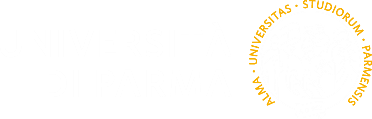 Note a piè di pagina
Programma word di inserimento automatico: riferimenti, inserisci nota a piè di pagina
Numerate in modo progressivo
Informazioni aggiuntive e accessorie
Tipologie:
Riferimento bibliografico: fonte della citazione
Di rinvio: richiamano gli approfondimenti e le letture (interne ed esterne)
Di contenuto/discussione: questioni secondarie o precisazioni senza compromettere la scorrevolezza del testo
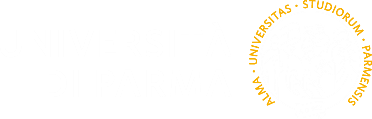 Principali modalità di citazione
Autore/data
eliminazione delle note di riferimento bibliografico a piè di pagina, inserite, invece, in forma semplificata nel testo
bibliografia finale

Citazione/nota 
note di riferimento bibliografico
note di discussione
note di rinvio
bibliografia finale
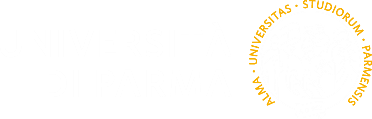 Esempi citazioni
Autore/data
testo: La disputa ha avuto, duole dirlo, degli strascichi sgradevoli, culminati in una rissa prima verbale e poi anche fisica durante un recente convegno internazionale di studi biblici (Tiraboschi 2001: 101-2). 
bibliografia finale: Tiraboschi, Attilio, 2001, Un convegno movimentato, "Nuovo bollettino di studi biblici", 11, n. 2, pp. 100-104.
Citazione/nota 
testo: La disputa ha avuto, duole dirlo, degli strascichi sgradevoli, culminati in una rissa prima verbale e poi anche fisica durante un recente convegno internazionale di studi. 1
nota: (1) Attilio Tiraboschi, Un convegno movimentato, "Nuovo bollettino di studi biblici", 2001, 11, n. 2, pp. 101-102
bibliografia finale: Tiraboschi, Attilio, Un convegno movimentato, "Nuovo bollettino di studi biblici", 2001, 11, n. 2, pp. 100-104.
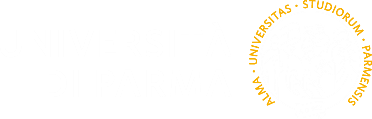 Indicazioni generali riferimenti bibliografici
Regole formali
in corsivo i titoli dei volumi, saggi, contributi, pubblicazioni periodiche/riviste, articoli di rivista, voci di enciclopedia, titoli delle leggi, atti dei congressi 
in lingua originale i nomi del luogo di pubblicazione (es., Paris, London, Berlin)
in linea generale il seguente ordine: cognome dell’autore e iniziale del nome puntata/nome per esteso, titolo del lavoro, casa editrice (solo nome, senza editore/editrice etc.), città, anno di pubblicazione
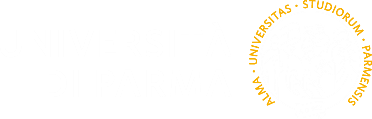 Altre indicazioni e raccomandazioni
Maiuscole
uniformità e riduzione del loro uso all’essenziale 
evitare per i termini comuni con caratteristiche di generalità (es., stato, governo, parlamento, regione…)
terminologia politico-amministrativa: Ministero della giustizia, Ministro della pubblica istruzione, Banca nazionale del lavoro, Parlamento europeo…
Corsivi
termini stranieri, ma non a quelli entrati ormai nell’uso comune italiano (élite, leader, partner)
parole che si vogliono evidenziare in maniera particolare
titoli di volumi o articoli citati nel testo
N.B. I nomi di associazioni e istituzioni varie, anche se straniere, vanno in tondo e non in corsivo
Trattini
preceduti e seguiti da spazio 
individuano un inciso  evitare parentesi
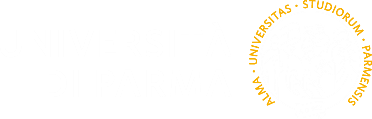 [Speaker Notes: Alcune indicazioni formali e di formattazione del testo. Innanzitutto, anche in questo caso attenersi alla massima uniformità, cioè una volta compiuta una scelta, rispettata rigorosamente in tutto l’elaborato; in generale, cercate di ridurre l’uso delle maiuscole all’essenziale, quindi Evitate le maiuscole per i termini comuni con caratteristiche di generalità. Non usare la maiuscola per gli aggettivi e i sostantivi indicanti nazionalità: gli italiani, i francesi. Nell’uso della terminologia politico-amministrativa adottare il seguente criterio. Per i Corsivi servirsi dell’apposita opzione offerta da word, uso riservato ai termini stranieri, ma non a quelli entrati ormai nell’uso comune italiano. Nel primo caso le parole avranno il plurale della lingua cui appartengono, nel secondo caso sono invece invariabili (le élite, i leader, i partner). In corsivo, inoltre, con le parole che si vuole evidenziare in maniera particolare e con i titoli di volumi o articoli citati nel testo. I nomi di associazione e istituzione varie, anche se straniere, vanno in tondo e non in corsivo]
Altre indicazioni e raccomandazioni
Alcune convenzioni: 
p. e pp. o pag. e pagg.
s. e ss. o seg. e segg.
cap. e capp.
vol. e voll.
n. e nn.
tab. e tabb.
fig. e figg.
Si raccomanda inoltre:
p. 24 (cioè con lo spazio) e non p.24
A. Manzoni (cioè con lo spazio)
J.M. Keynes (cioè senza spazio tra le due iniziali del nome)
I numeri di nota, collocati in apice, PRIMA dei segni d’interpunzione (punti, virgole, punti e virgole, due punti…), ma DOPO eventuali virgolette di chiusura
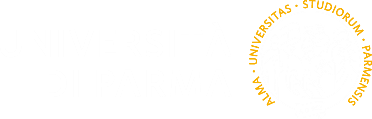 [Speaker Notes: Alcune abbreviazioni convenzionali, anche qui una volta scelta una delle regole e rispettarla per tutto l’elaborato, e altre raccomandazioni formali]
Indicazioni pratiche sulla ricerca del materiale
Materiale reperibile consultando l’OPAC (catalogo online)del Sistema Bibliotecario Parmense (https://www.biblioteche.unipr.it/it/risorse/sistema-bibliotecario-parmense-e-catalogo-online)  dove si possono cercare  titoli di libri e riviste, verificare la loro disponibilità, individuare la loro collocazione, accedere alle risorse elettroniche/banche dati in abbonamento, visualizzare e rinnovare i prestiti
Alle banche dati e alle riviste online in abbonamento si può accedere o attraverso la rete internet dell’Ateneo o da casa attraverso VPN (istruzioni per configurazione e accesso VPN su https://www.biblioteche.unipr.it/it/node/2584)
Il Sistema Bibliotecario d’Ateneo offre una lista delle banche dati accessibili con le credenziali  (anche divise per aree tematiche, tra cui quella Giuridica) 
Alcuni esempi di banche dati utili: Scopus, Web of Science; giuridiche OneLegale, DoGi (linee guida utilizzo https://www.bibliotecagiurisprudenza.unipr.it/banche-dati/)
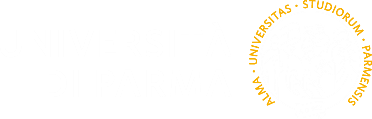 Questionario di gradimento
https://forms.office.com/e/XvcnjSkxQM
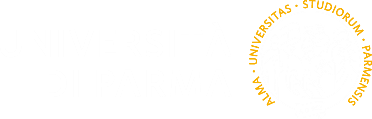